Equipo 3
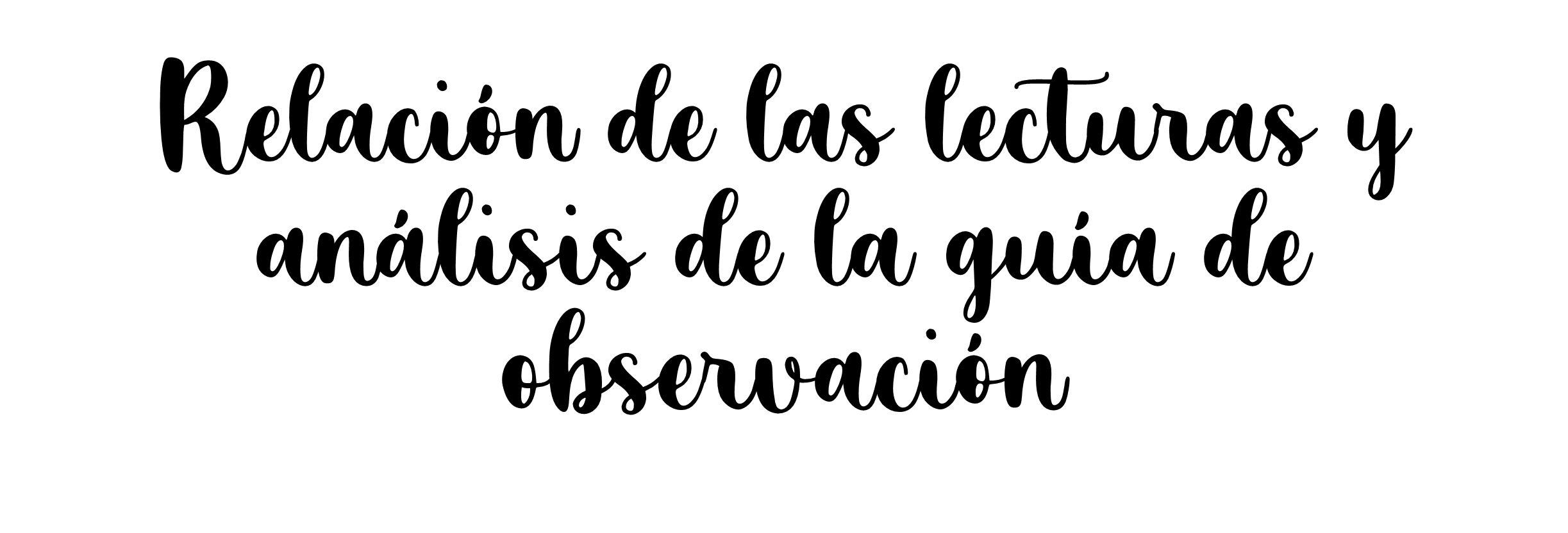 ESCUELA NORMAL DE EDUCACIÓN PREESCOLAR
El sujeto y su formación profesional/ 1A
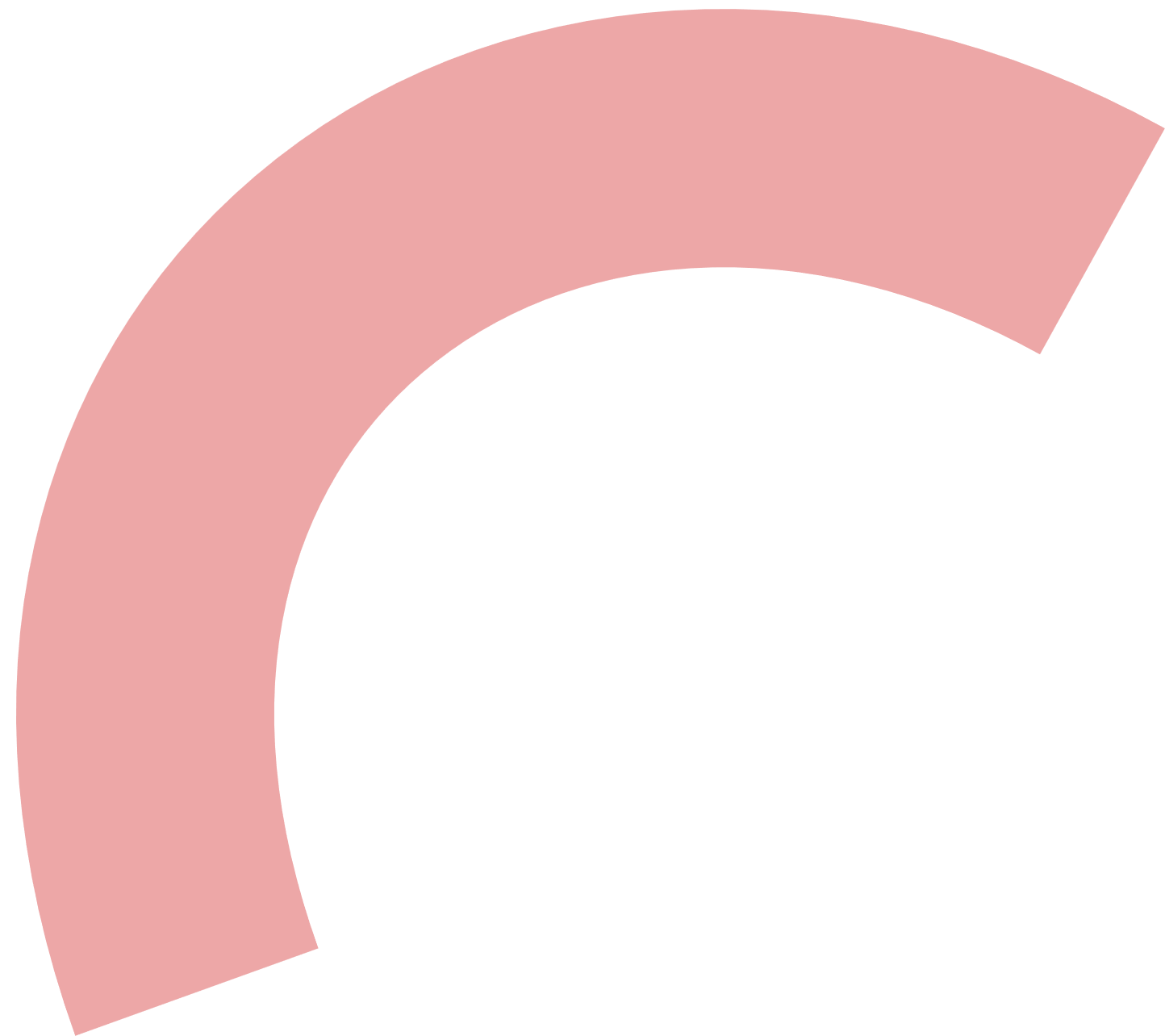 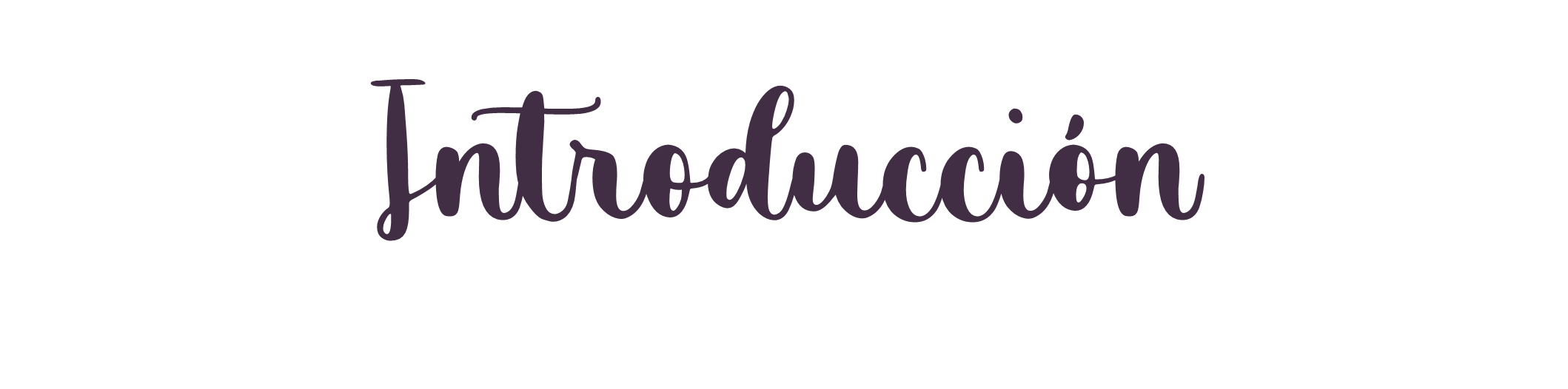 En este trabajo, las alumnas después de leer los textos encargados “La interculturalidad en educación” de Catherine Walsh y “Pluriculturalidad, multiculturalidad, interculturalidad” de María del Mar Bernabé Villodri;  relacionaron ambas lecturas con las respuestas obtenidas de la "Guía de observación" y así llegar a una conclusión satisfactoria.
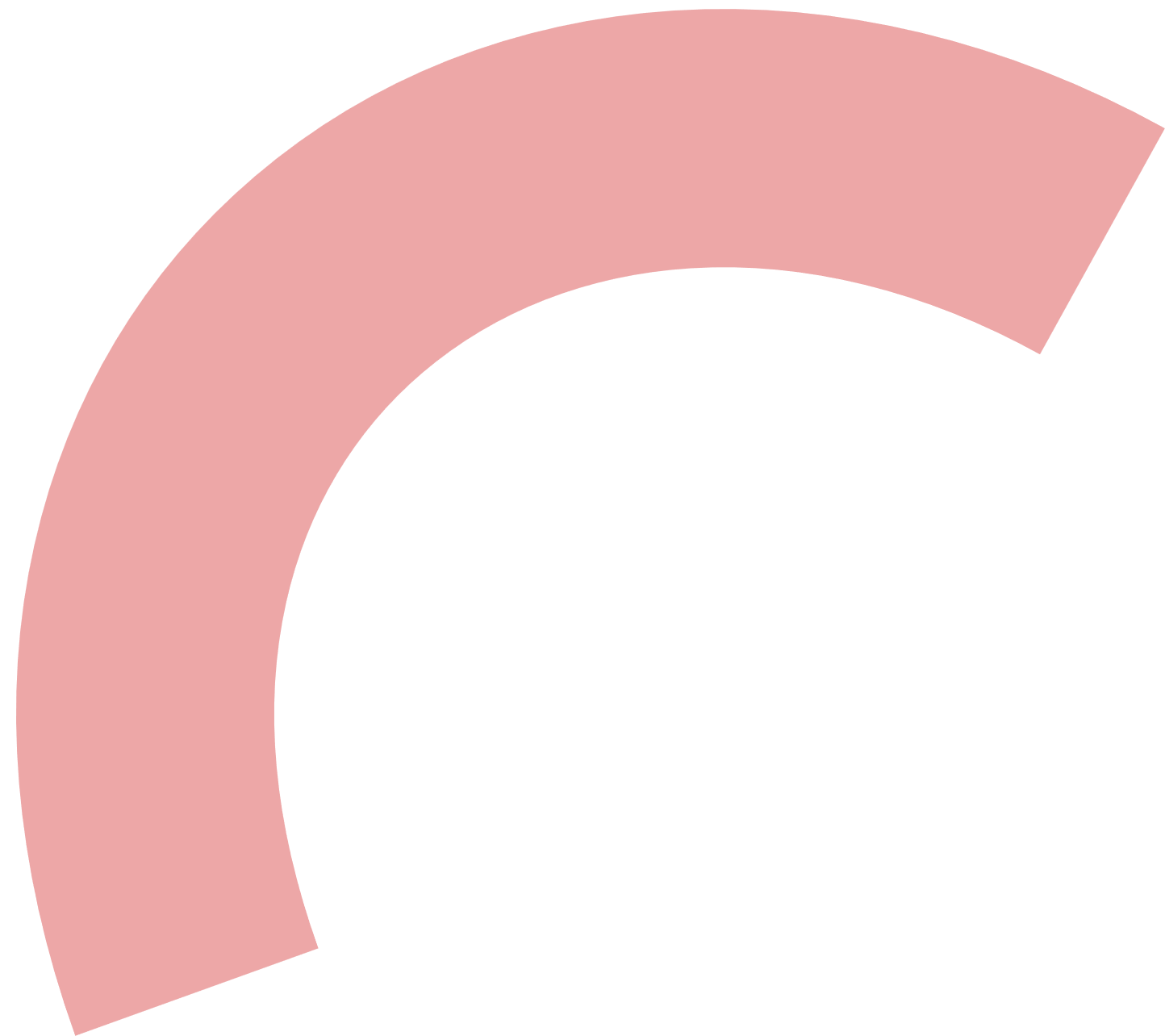 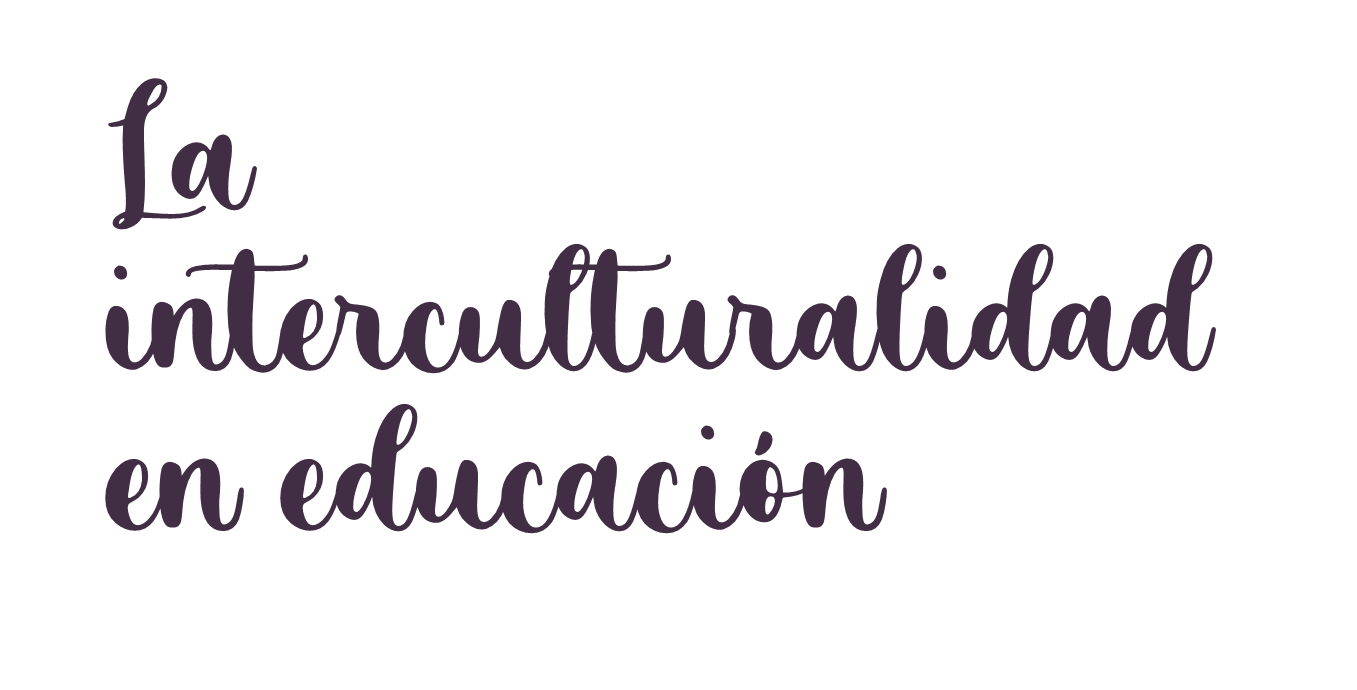 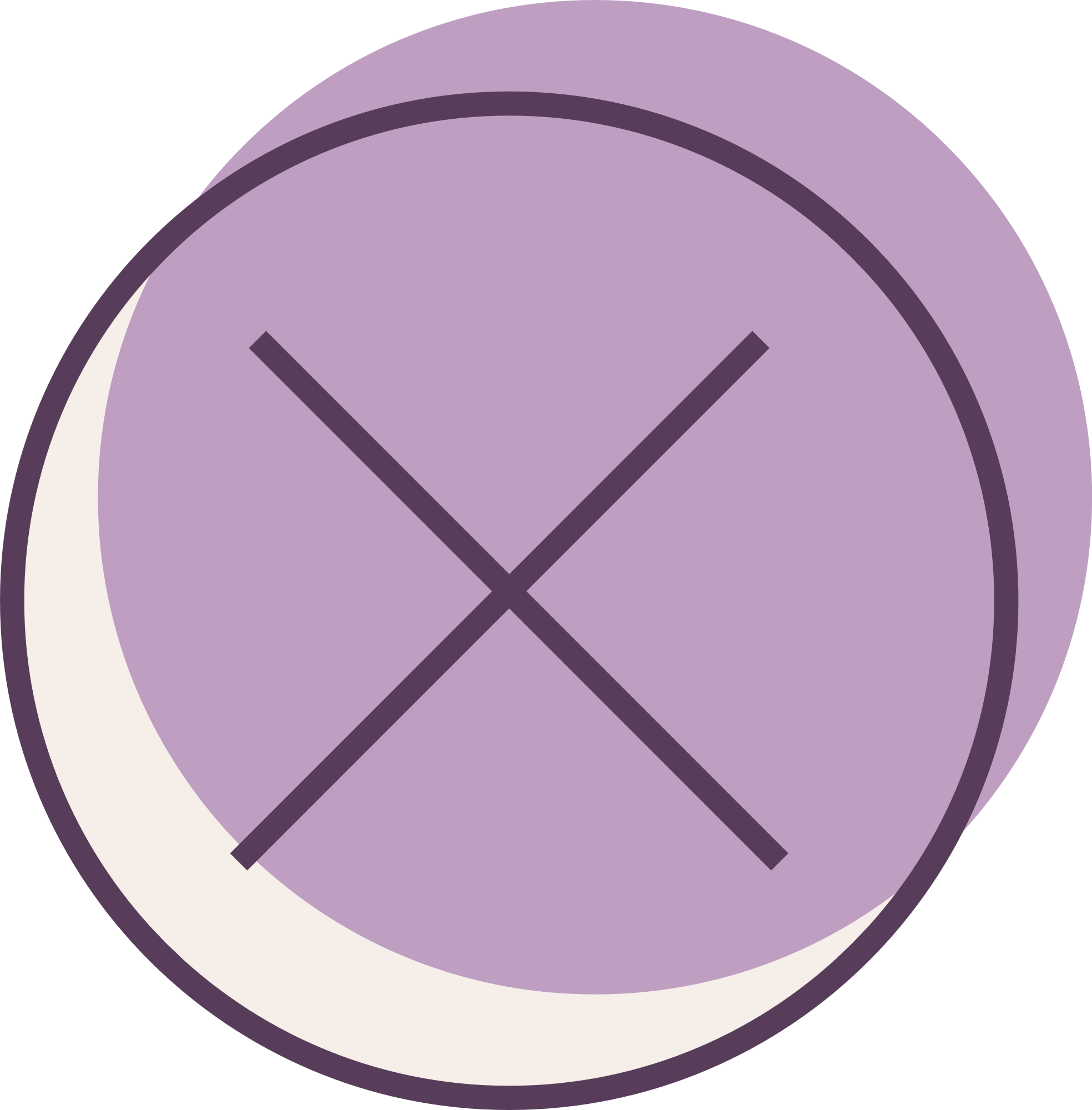 INTERCULTURALIDAD
DIFERENCIA ENTRE MULTICULTURALIDAD, PLURICULTURALIDAD E INTERCULTURALIDAD
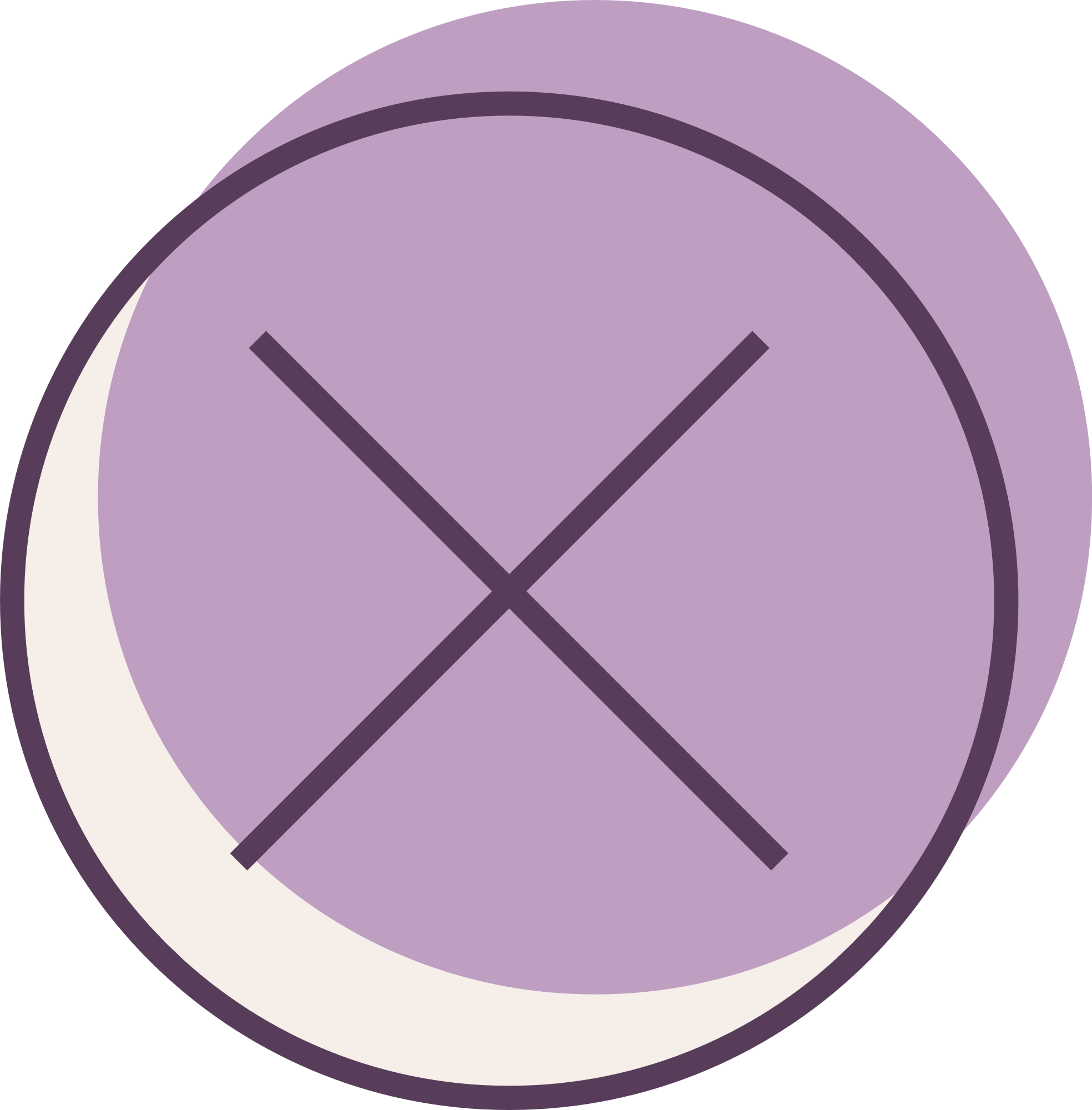 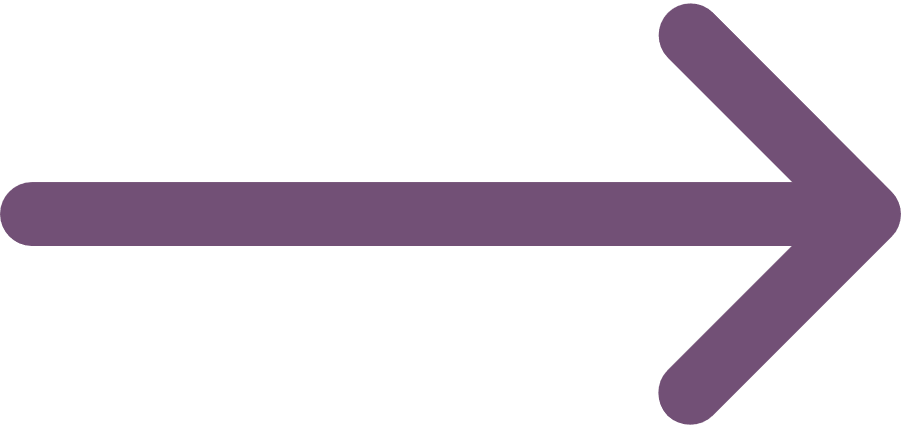 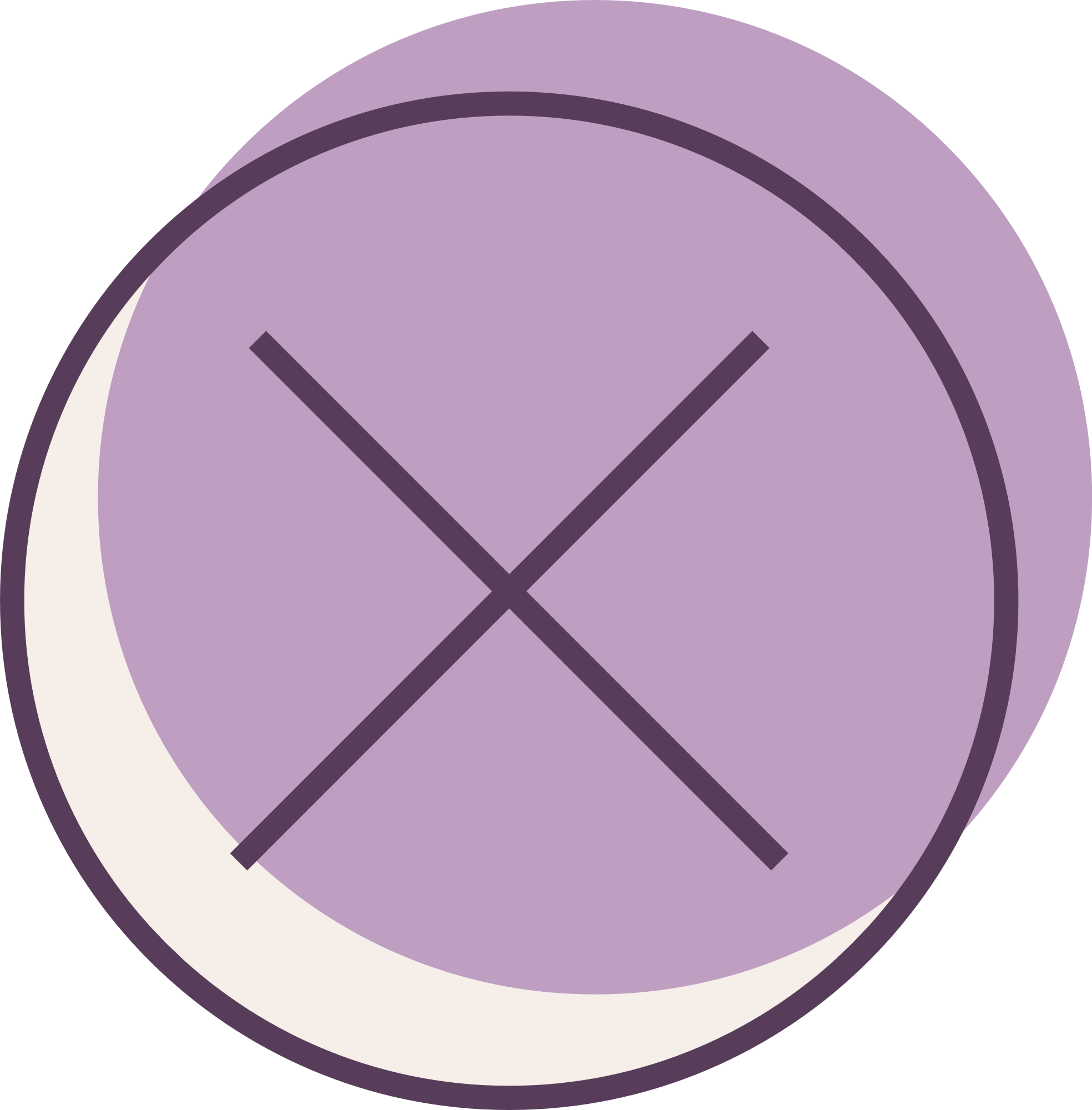 LA INTERCULTURALIDAD EN LA EDUCACIÓN
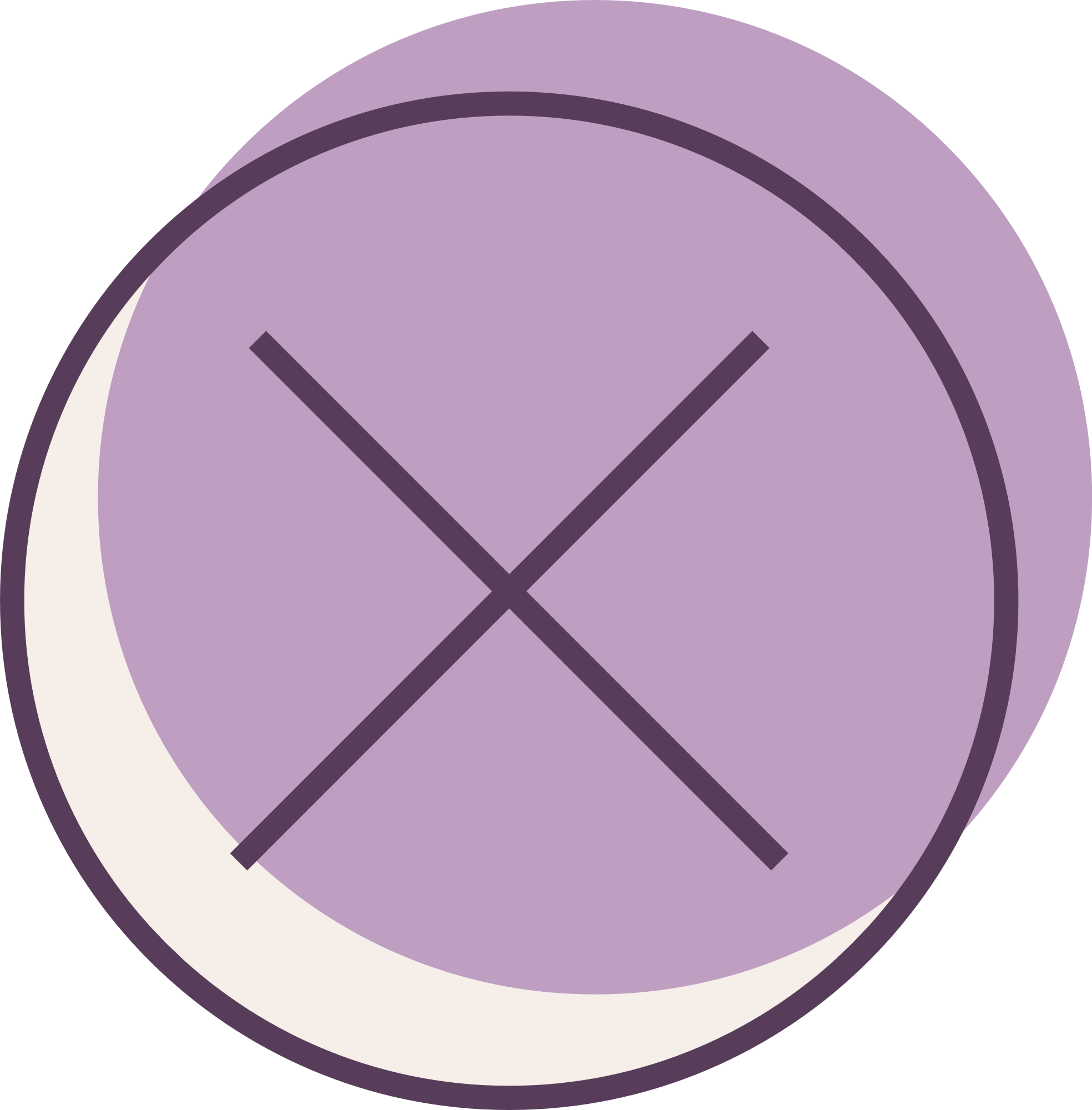 MODELOS DE EDUCACIÓN INTERCULTURAL
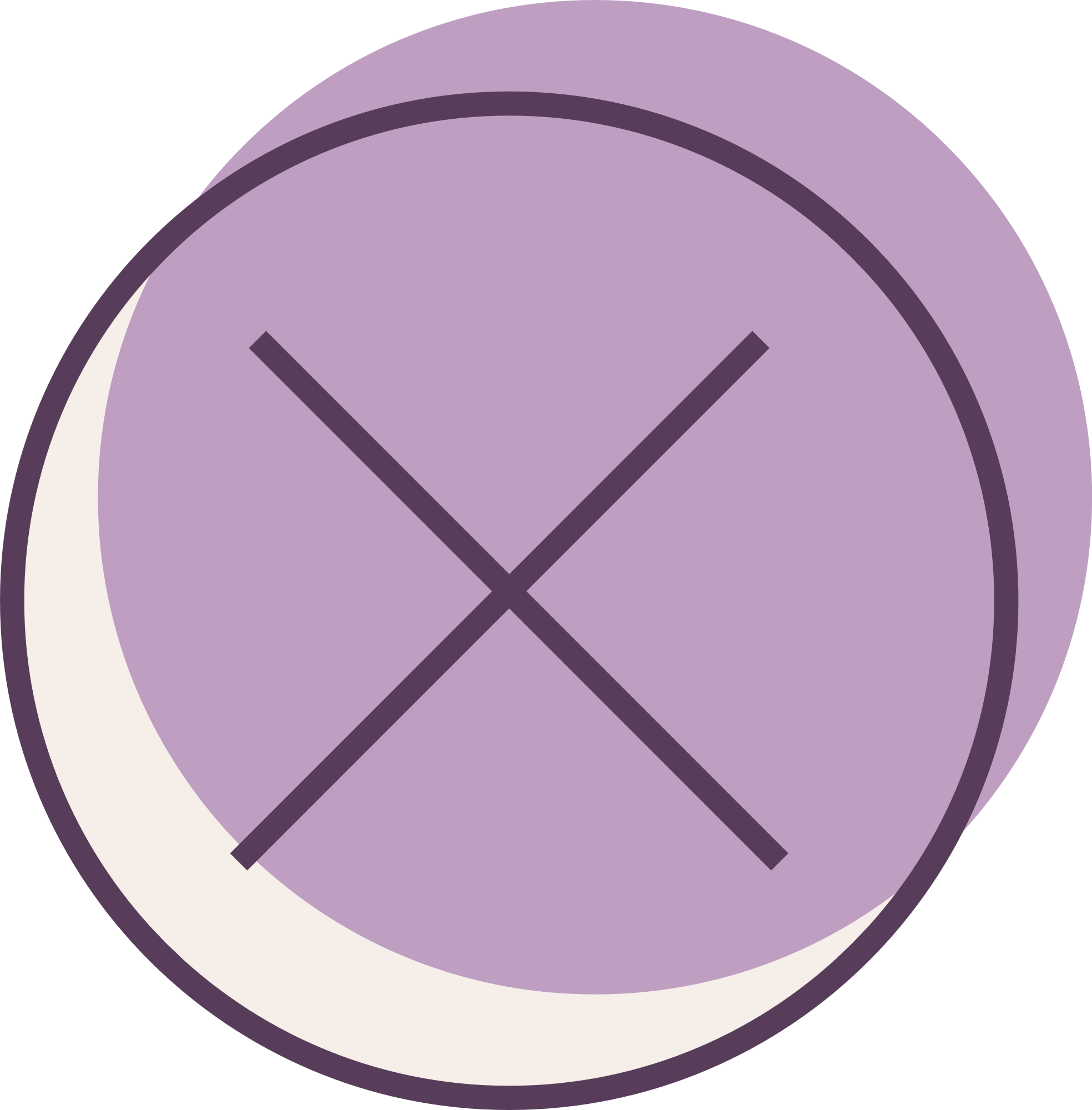 ROL DEL DOCENTE
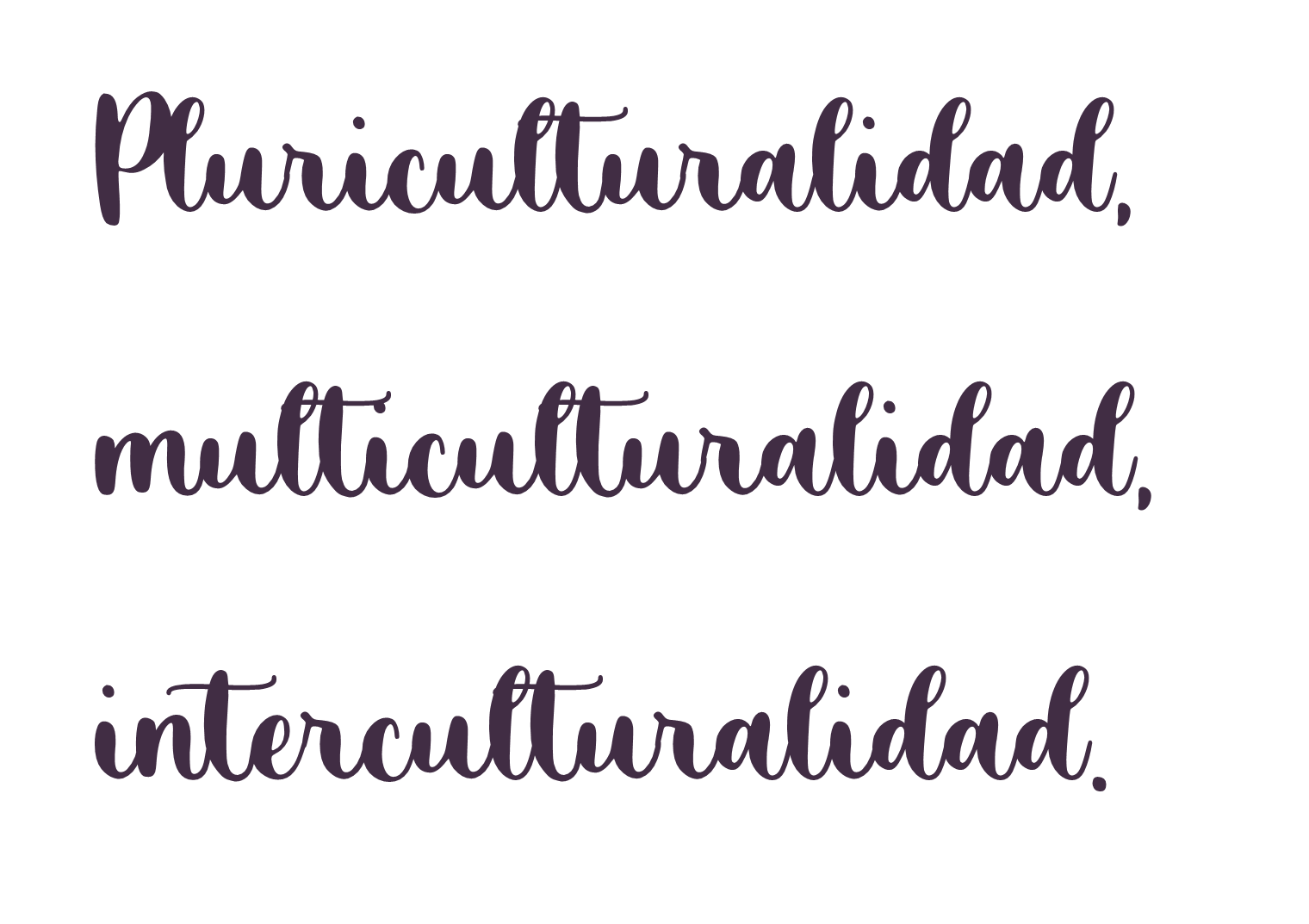 Culturas que existen dentro de un mismo espacio, no hay relacion entre ellas.
Varias culturas conviven en un mismo espacio territorial.
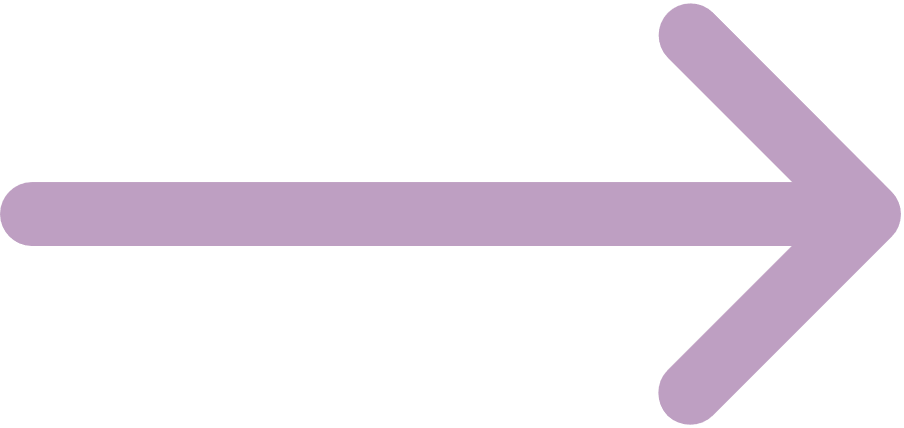 Relaciones complejas entre diversas culturas.
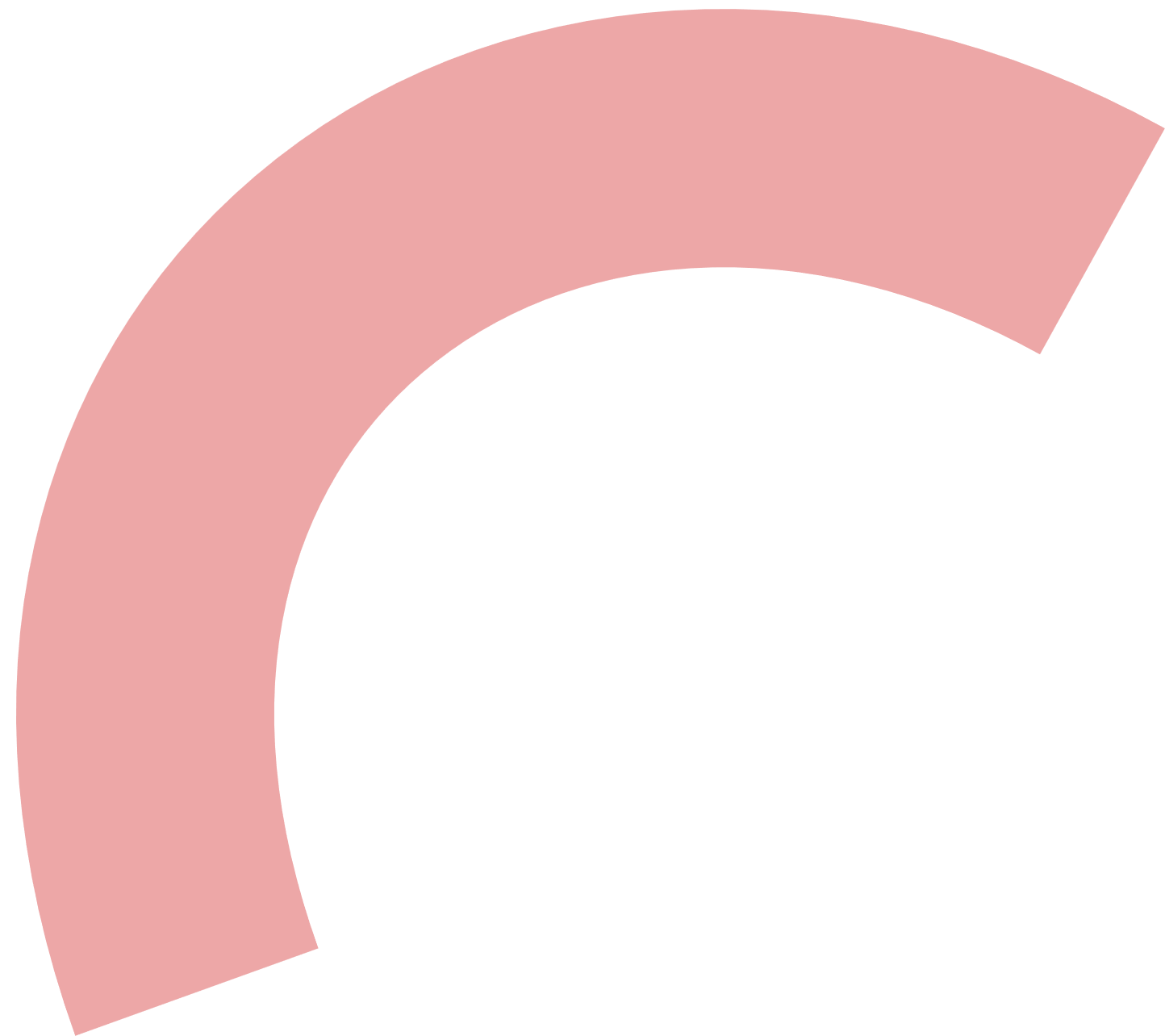 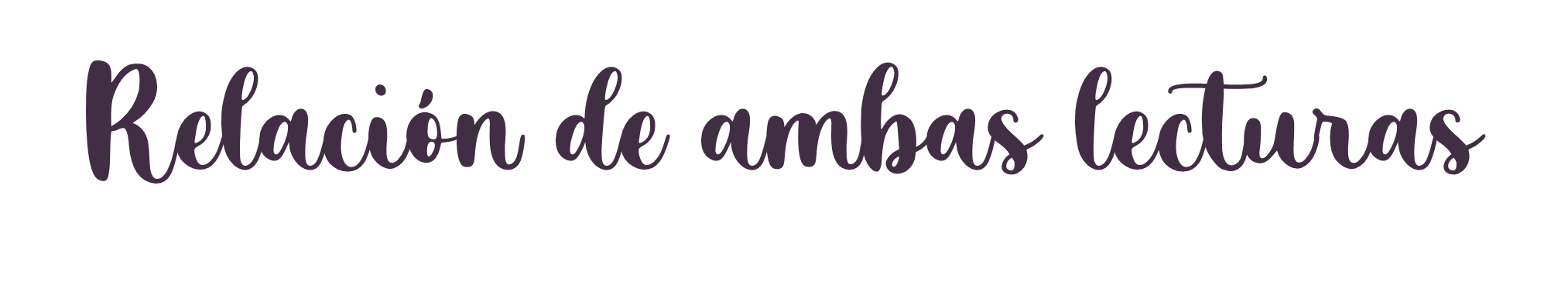 Se engloban en ambos textos conceptos tales como los antes mencionados, de las cuales su importancia merita en el conocer su significado dentro de la educación; siendo el reconocer como parte de la función docente, garantizar ambientes sanos de convivencia, resaltando los aspectos de interculturilidad en esta nueva globalización.
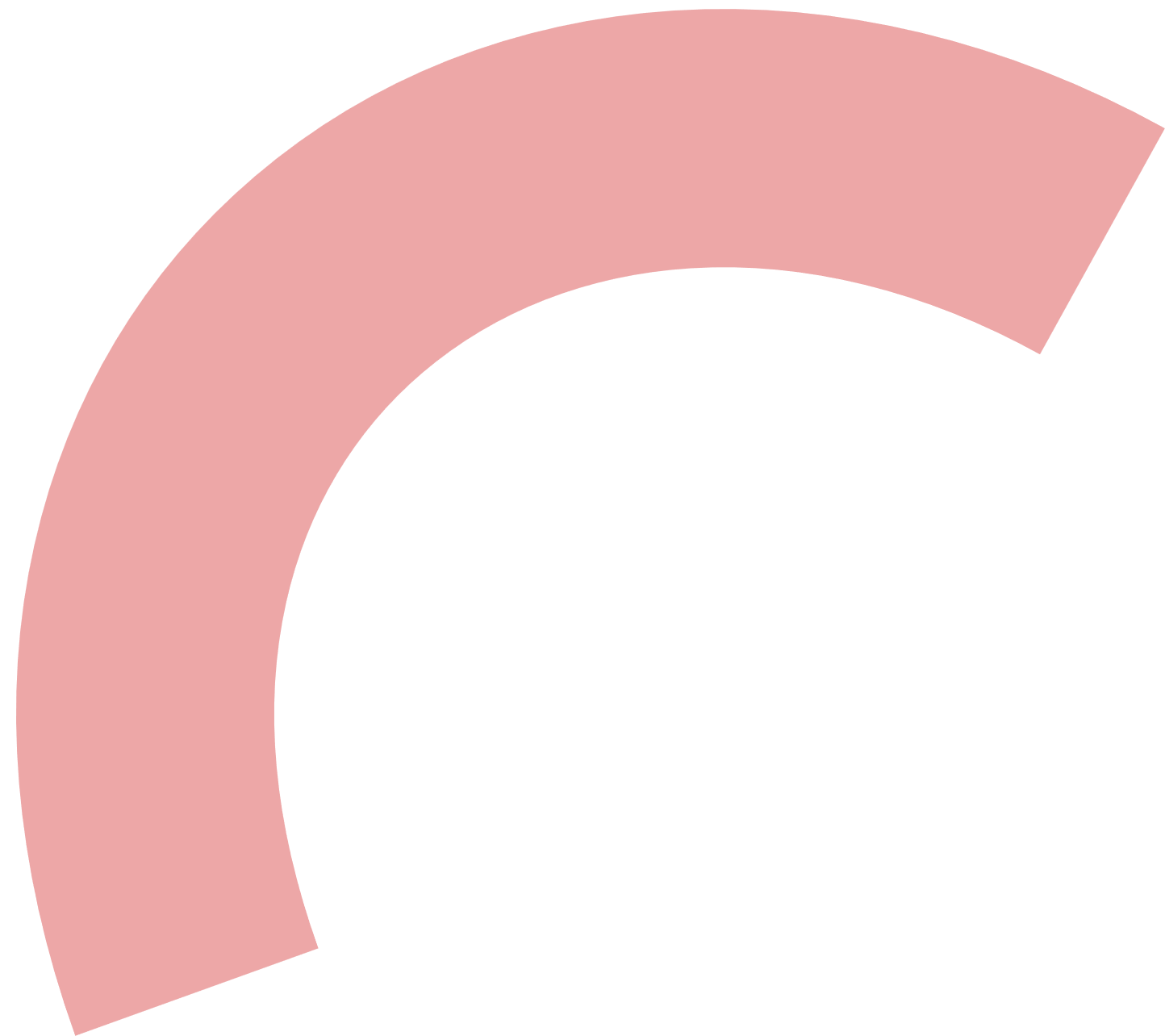 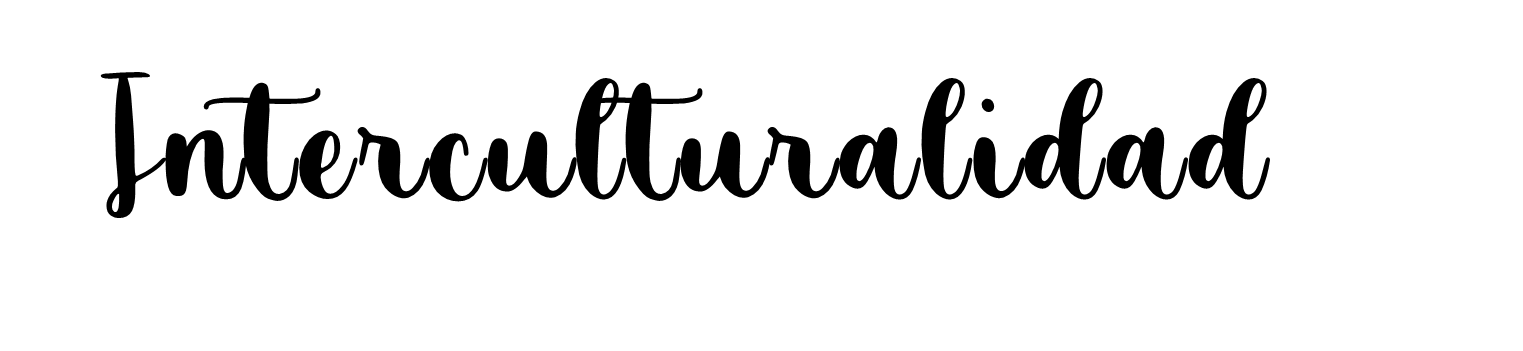 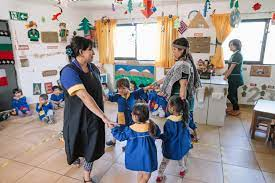 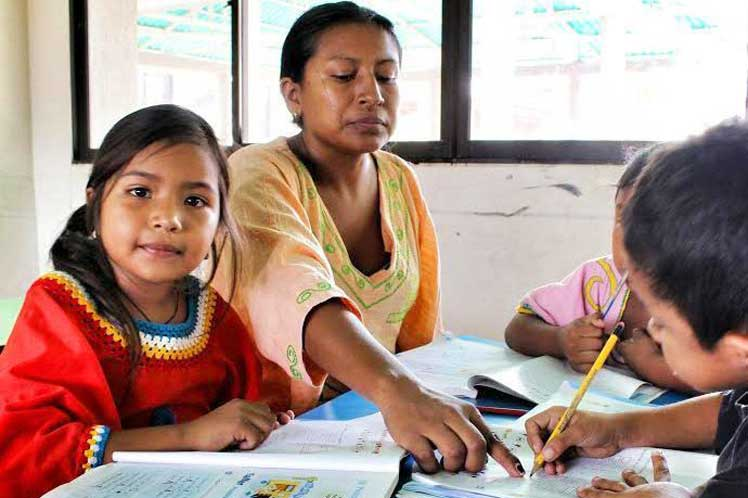 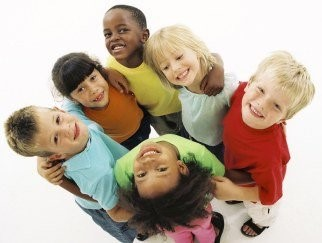 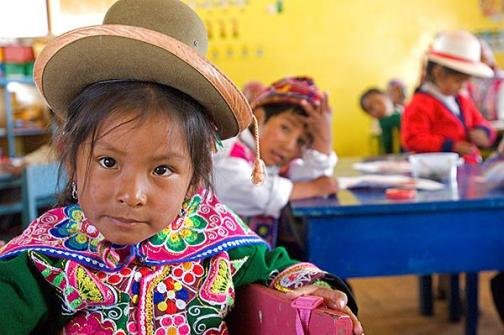 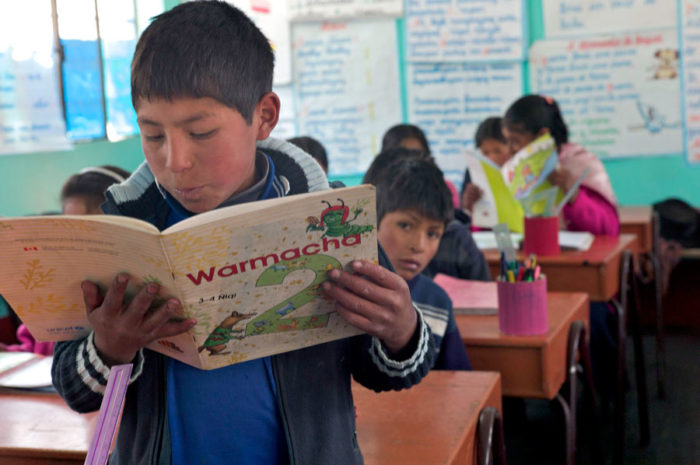 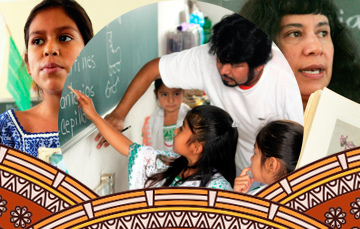 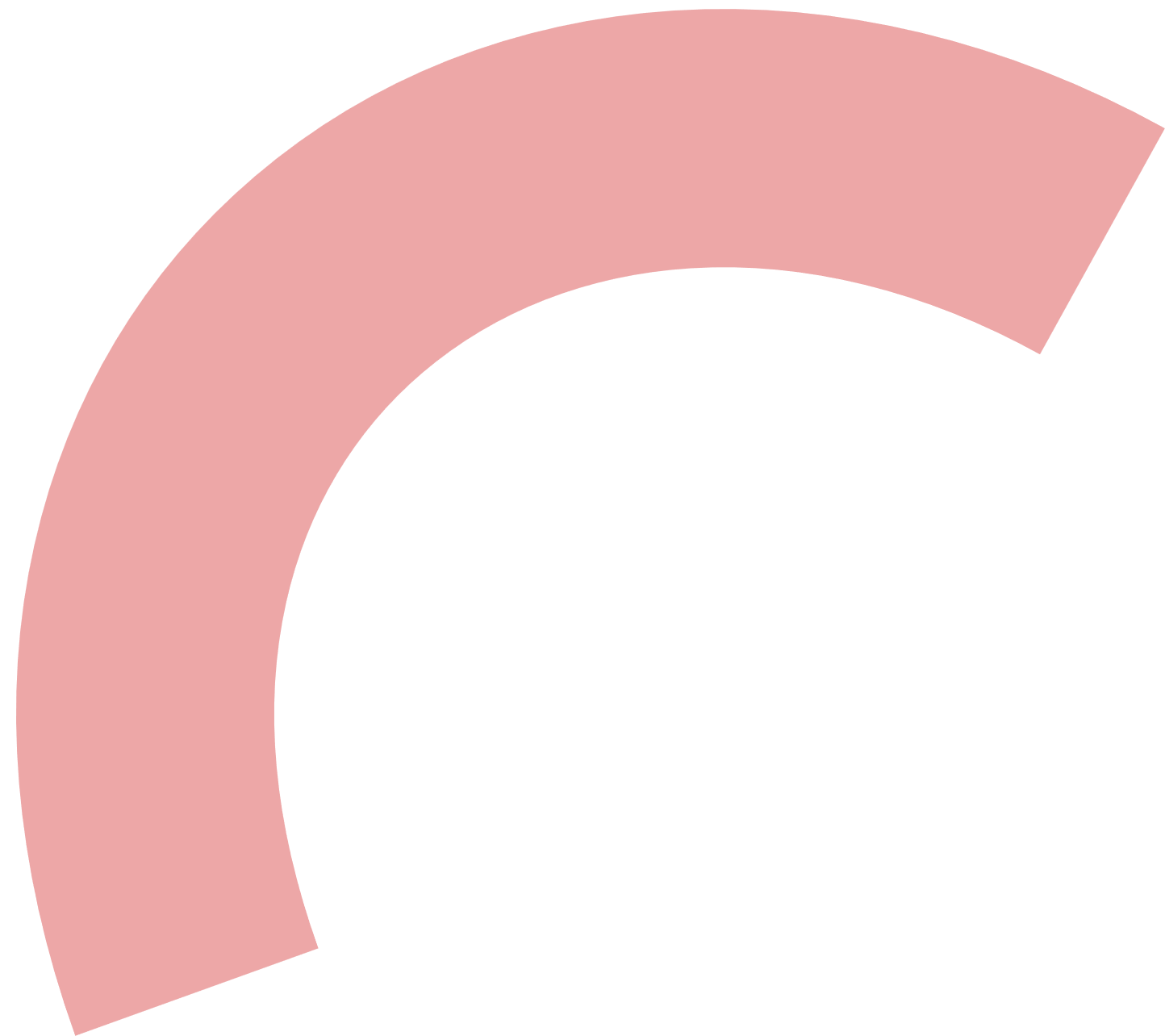 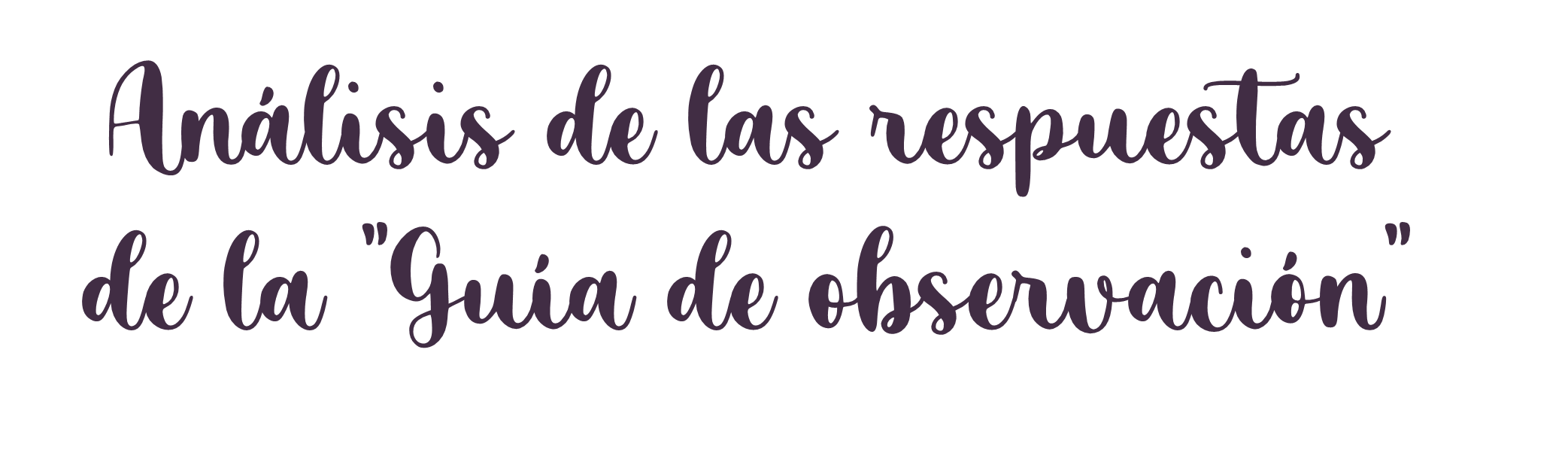 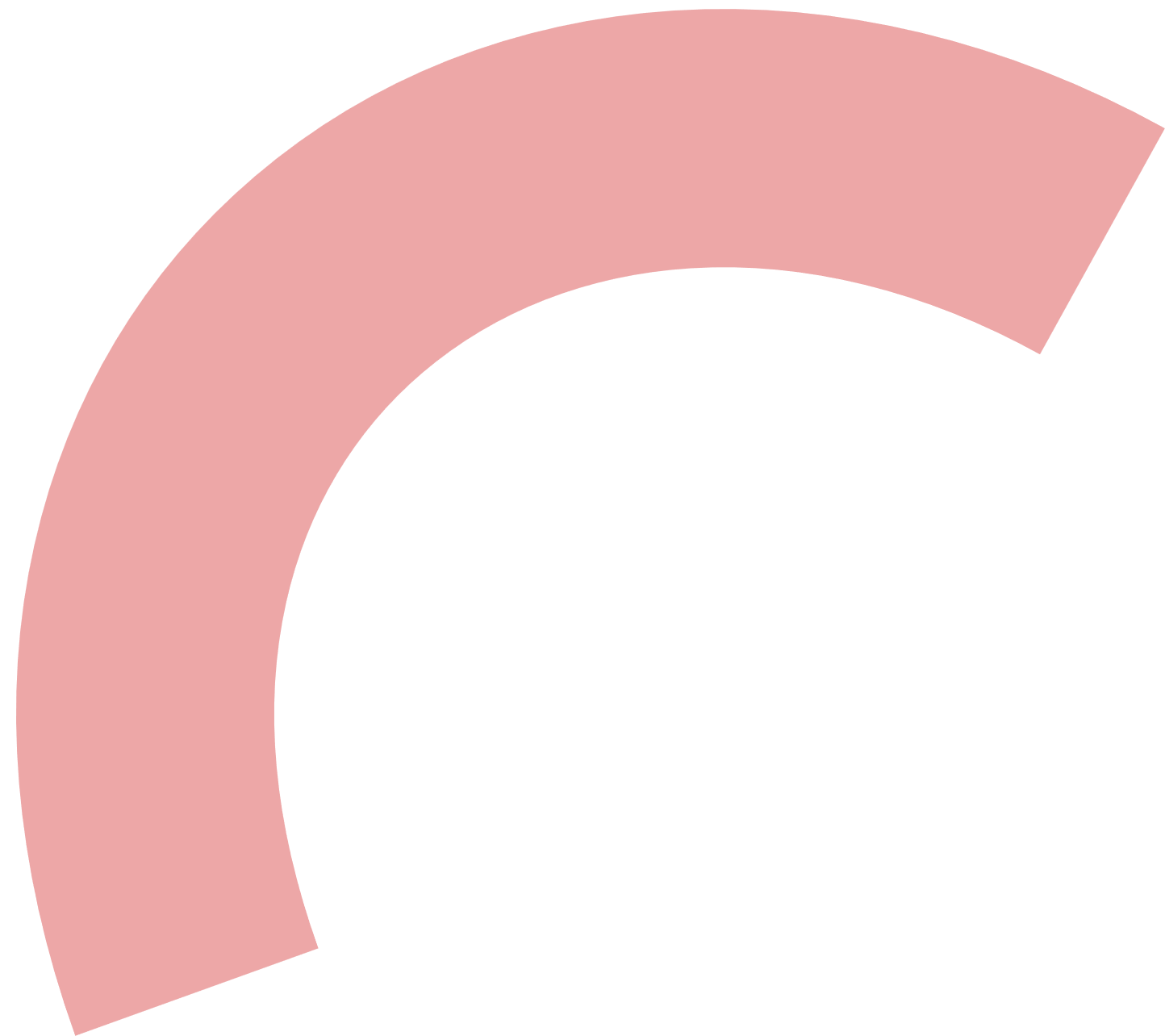